www.zeitfuerdeutsch.com
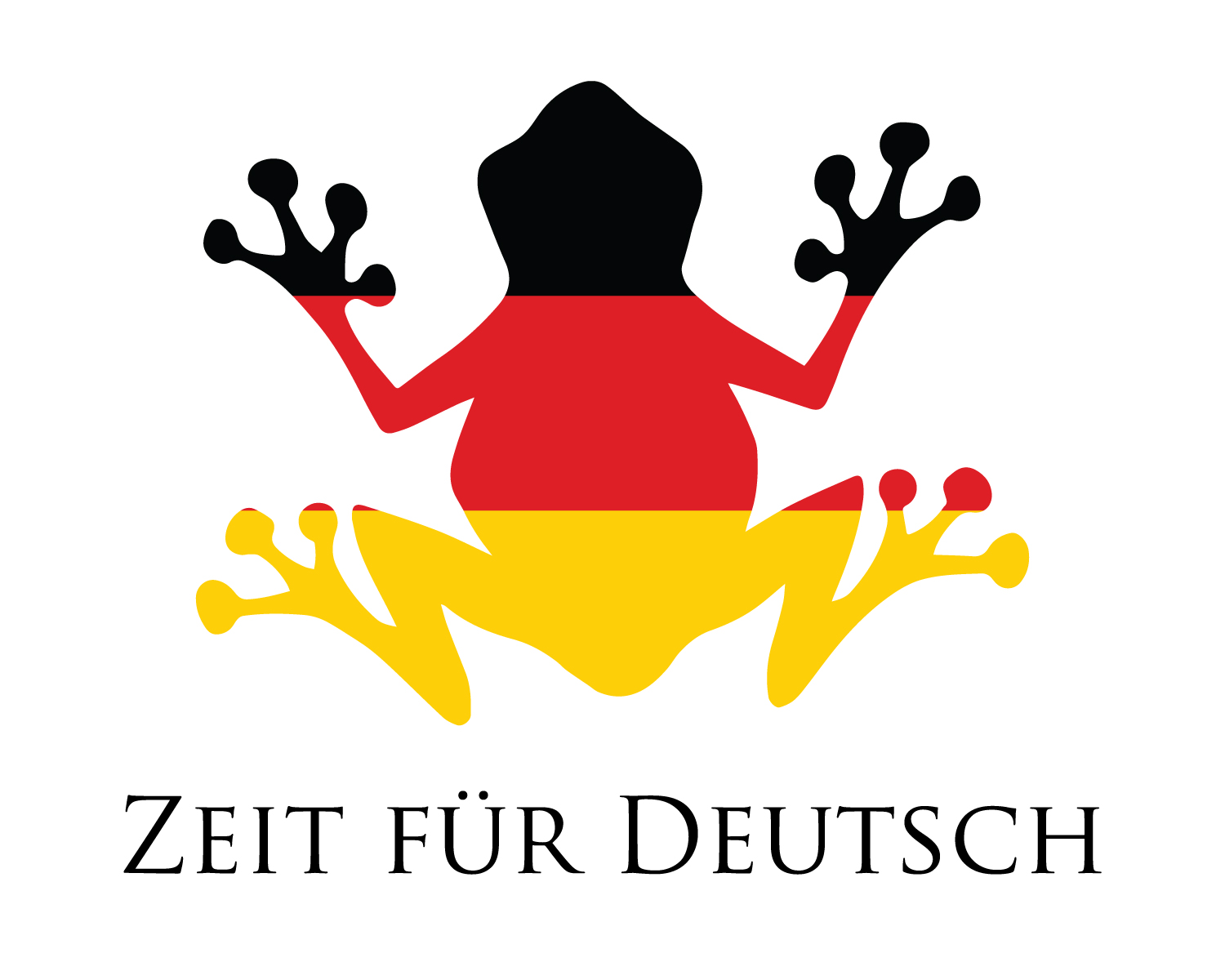 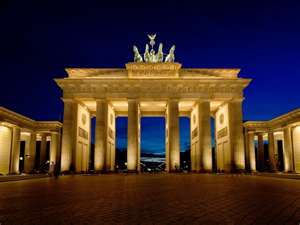 Likes and Dislikes 1
LO: Express Likes and Dislikes
 SC
I can say what I like and don’t like
I can say what I prefer
I can say what I like the best
I can do this with colours, clothes, animals, food, drink and school subjects
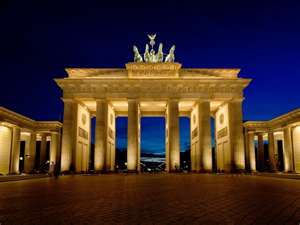 Das Kartenspiel
Yes, correct
No, incorrect
Good
Super
Excellent
Fantastic
Brilliant
Wonderful
Great
Tremendous/super/great
Beautiful/great
Ja, Richtig
Nein, Falsch
Gut
Super
Ausgezeichnet
Fantastisch
Brilliant
Wunderbar
Großartig
Prima
Schön
Likes
I like …
but I prefer …
and I like … the best



I don’t like …
     (I like … not) 
5. and I really 
    don’t like …
Ich mag …
aber ich mag … lieber
und ich mag … am liebsten


Ich mag … nicht

  und ich mag … gar nicht
Dislikes
Rot
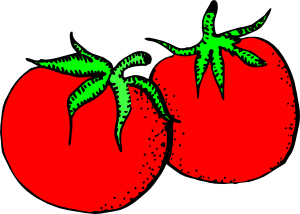 Gelb
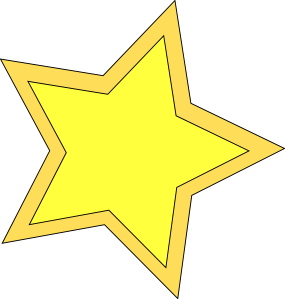 Grün
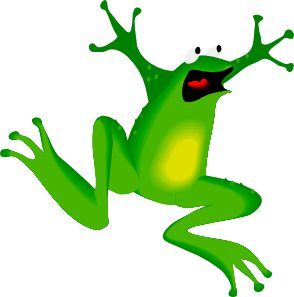 Blau
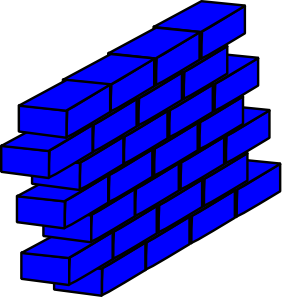 Schwarz
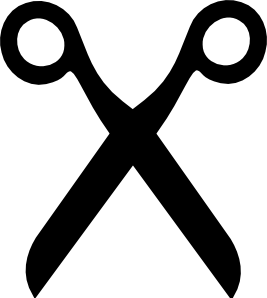 Weiß
Rosa
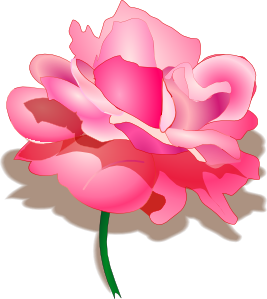 Braun
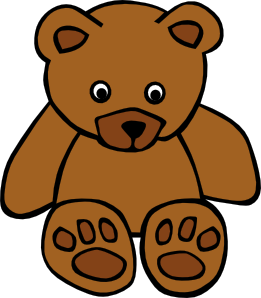 Lila
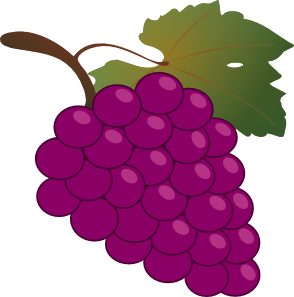 Orange
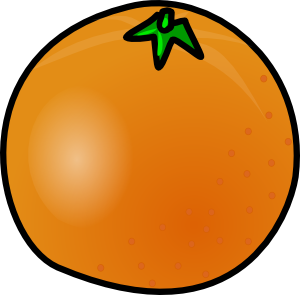 Grau
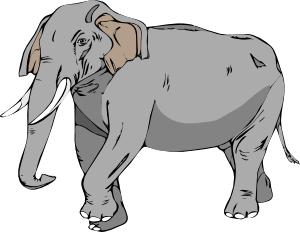 Silber
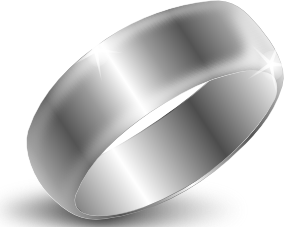 Gold
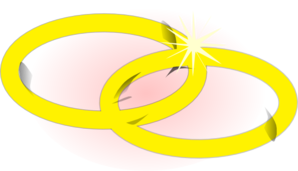 Likes
I like …
but I prefer …
and I like … the best



I don’t like …
     (I like … not) 
5. and I really 
    don’t like …
Ich mag …
aber ich mag … lieber
und ich mag … am liebsten


Ich mag … nicht

  und ich mag … gar nicht
Dislikes
Turn Toss
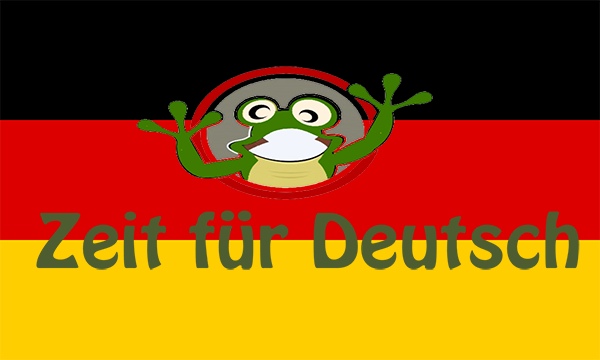 Wer wird Millionär?
Frage 1
I don’t like the bird
A Ich mag der Vogel

B Ich mag nein der Vogel

C Ich gern der Vogel nicht

D Ich mag der Vogel nicht
I don’t like the bird
A Ich mag der Vogel

B Ich mag nein der Vogel

C Ich gern der Vogel nicht

D Ich mag der Vogel nicht
€100
Frage 2
but I prefer the pineapple
A aber ich mag die Banane lieber


B oder ich mag die Ananas lieber

C aber ich mag die Ananas lieber

D aber ich mag die Ananas am liebsten
but I prefer the pineapple
A aber ich mag die Banane lieber


B oder ich mag die Ananas lieber

C aber ich mag die Ananas lieber

D aber ich mag die Ananas am liebsten
€200
Frage 3
I like the shirt the best
A Ich mag das Hemd am liebsten
 
B Ich mag lieber das Hemd

C Ich mag das Hemd nicht
D Ich mag der Schal am liebsten
I like the shirt the best
A Ich mag das Hemd am liebsten
 
B Ich mag lieber das Hemd

C Ich mag das Hemd nicht
D Ich mag der Schal am liebsten
€300
Frage 4
I don’t like history at all
A Ich mag Sachkunde nicht

B Ich mag Sachkunde gar nicht

C Ich mag Geschichte gar nicht

D Ich mag Geschichte nicht am liebsten
I don’t like history at all
A Ich mag Sachkunde nicht

B Ich mag Sachkunde gar nicht

C Ich mag Geschichte gar nicht

D Ich mag Geschichte nicht am liebsten
€500
Frage 5
Art is not my favourite subject
A Ich mag Kunst lieber nicht
B Ich mag Kunst nicht
C Kunst ist nicht mein Leiblingsfach
D Mein Lieblingsfach ist nicht Sachkunde
Art is not my favourite subject
A Ich mag Kunst lieber nicht
B Ich mag Kunst nicht
C Kunst ist nicht mein Leiblingsfach
D Mein Lieblingsfach ist nicht Sachkunde
Fill in the___________
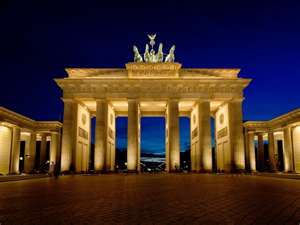 Likes and Dislikes 1
LO: Express Likes and Dislikes
 SC
I can say what I like and don’t like
I can say what I prefer
I can say what I like the best
I can do this with colours, clothes, animals, food, drink and school subjects